Setkání se studenty
20. září 2023, 10:00
Ústav školní pedagogiky
Program
Přivítání nových studentů, úvodní slovo ředitelky Ústavu školní pedagogiky
Představení členů ÚŠP, tutorů ročníků, garantů studijních programů (I. Žáková)
Etika v komunikaci na akademické půdě (J. Vašíková)
Knihovna (J. Vašíková)
Seznámení se studijním a zkušebním řádem (H. Navrátilová)
Přehled časového plánu studia (B. Petrů Puhrová)
Praxe (M. Pavelková)
Akademický senát (Anna Měkutová, Michal Svoboda) 
Příležitosti pro studenty (B. Petrů Puhrová, L. Jelénková)
Erasmus + (J. Býmová – vlastní prezentace)
[Speaker Notes: Program jsme sestavily pro naši představu a časový plán. 

Moderace: I. Žáková]
Ústav školní pedagogiky
Představení personálního zastoupení
Ústav školní pedagogiky
Profesoři
Docenti
Vedení Ústavu školní pedagogiky
Ředitelka ústavu školní pedagogiky: 
doc. PhDr. Marcela Janíková, Ph.D.
Prof. PhDr. Ivo Jirásek, Ph.D.
Prof. RNDr. Anna Tirpáková, CSc.
doc. PhDr. Martina Fasnerová, Ph. D.
doc. PhDr. Marcela Janíková, Ph.D.
doc. Mgr. Petr Najvar, Ph.D.
doc. PhDr. Zuzana Petrová, Ph.D.
doc. PhDr. Irena Plevová, Ph.D.
Odborní asistenti
Asistenti
Externí pedagogičtí pracovníci
PhDr. Beáta Deutscherová, MBA
PhDr. Beata Horníčková
Mgr. Tereza Kolumber


Pedagogičtí pracovníci – doktorandi
Mgr. Michaela Bernatíková
Mgr. Tereza Mozgvová
Mgr. Jitka Patakiová
PhDr. Roman Božik, Ph.D.
Mgr. Libuše Jelénková, Ph.D.
Mgr. Kamil Janiš, Ph.D.
Mgr. Miroslava Jirásková, Ph.D.
PhDr. Hana Navrátilová, Ph.D.
Mgr. Juraj Obonya, PhD.
Mgr. Marie Pavelková, Ph.D.
PhDr. Mgr. Bc. Barbora Plisková, Ph.D.
Mgr. Helena Pospíšilová, Ph.D.
PhDr. Barbora Petrů Puhrová, Ph.D.
Mgr. Barbora Tallová, Ph.D.
Mgr. Jana Vašíková, PhD.
PhDr. Antonín Zderčík, Ph.D.
Mgr. Iva Žáková, Ph.D.
Mgr. et Mgr. Daniel Cabák​
Mgr. Kateřina Hálová​
Mgr. Marcela Křenovská, Ph.D.​
Mgr. et Mgr. Břetislav Lebloch​
Mgr. Lenka Otáhalová​
Mgr. et Mgr. Viktor Pacholík, Ph.D.​
Mgr. Markéta Píšová
Mgr. et Mgr. Martin Polách​
Mgr. Magda Zycháčková​
Jan Bradáč, DiS.
Ústav školní pedagogiky

Tutoři – ročníkoví vedoucí
Ústav školní pedagogiky

Garanti studijních programů
Konzultační hodiny akademických pracovníků  ZS 2023/2024
https://fhs.utb.cz/o-fakulte/zakladni-informace/ustavy/ustav-skolni-pedagogiky/kontakty/
Komunikace mezi studenty a vyučujícími
Oslovení vyučujícího
Dle funkce (pan/í ředitel/ka, proděkan/proděkanka)
Dle akademického titulu (pan/í profesor/ka), který lze zjistit na: https://fhs.utb.cz/o-fakulte/zakladni-informace/ustavy/ustav-skolni-pedagogiky/kontakty/
Akademická funkce má přednost před titulem
Tituly Bc. (bakalář) a CSc. (kandidát věd) neoslovujeme



E-mailová komunikace
Formální typ komunikace
Vhodné oslovení („Vážený pane docente…“)
Uvést předmět, věcný obsah zprávy, rozloučení („S přáním příjemného dne“)
Podpis (včetně udání ročníku a studijního programu)
https://pruvodcestudenta.utb.cz/2021/04/11/psani-e-mailu/


Vše ostatní na: https://pruvodcestudenta.utb.cz/category/pruvodce-studenta/
Informace pro studenty 		1. ročníků
Knihovna
Návštěva knihovny pro studenty 1. ročníků

UMŠ – dr. Deutscherová v rámci předmětu Pedagogická propedeutika
25.9. - 8:00, 16:00
PP – dr. Pospíšilová v rámci předmětu Aplikovaná psychologie
5.10. - 9:00
U1ZS – doc. Fasnerová v rámci předmětu Primární pedagogika s praxí 1
25.9. - 14:00, 15:00
Studijní a zkušební řád (UTB)
Pravidla průběhu studia (FHS)
zápočty, zkoušky, konzultace
Průběh výuky a ukončení předmětu
Studijní a zkušební řád UTBPravidla průběhu studia 

Harmonogram akademického rokuhttps://fhs.utb.cz  Student  Výuka  Harmonogram akademického roku

Konzultační hodiny
1-2 hodiny/týden každý vyučující
Přehled je na stránce ústavu
https://fhs.utb.cz/o-fakulte/zakladni-informace/ustavy/ustav-skolni-pedagogiky/kontakty/

Způsoby ukončení (SZŘ, čl. 6)
zápočet/klasifikovaný zápočet/zkouška
karta předmětu/sylabus předmětu
termíny a místo stanoví zkoušející (min. 2 termíny stanovené 7 dní před koncem výuky v semestru)
[Speaker Notes: KARTA PŘEDMĚTU
Obecně platné informace o předmětu
Způsob ukončení

SYLABUS PŘEDMĚTU
Konkrétní informace pro daný semestr
Požadavky, úkoly, termíny…]
Průběh výuky a ukončení předmětu
Zkouškové/zápočtové termíny
1 řádný, 1 opravný (komisionální)





Hodnocení zkoušky F, Fx
Hodnocení F: nutno opakovat celý předmět
Hodnocení Fx: nutno opakovat části/částí předmětu,o rozsahu části/částí rozhoduje garant předmětu
„Na žádost studenta nebo z vlastního podnětu může vedoucí zaměstnanec ústavu ve výjimečných případech rozhodnout o konání zkoušky před komisí, kterou jmenuje. (…) 
Zkouška před komisí není zkouškou navíc (…).“ 

(SZŘ, čl. 12, odst. 5)
[Speaker Notes: KARTA PŘEDMĚTU
Obecně platné informace o předmětu
Způsob ukončení

SYLABUS PŘEDMĚTU
Konkrétní informace pro daný semestr
Požadavky, úkoly, termíny…]
Časový plán
Důležité termíny zimního semestru
Výuka zimního semestru (14 týdnů)
15. 9. 2023 - 22. 12. 2023

Týden samostudia, výuka neprobíhá, ale vyučující jsou k dispozici na ústavu ke konzultacím
11. - 15. 12. 2023 

Zkouškové období 
2. 1. - 1. 2. 2024 (5 týdnů)
Opravné zkouškové období 2. 2. - 16. 2. 2024 do 15:00 (2 týdny)
Kontrola studia 1. ročníku proběhne 16. 2. 2024 od 15 hodin 

Hodnocení kvality výuky za ZS 2023/2024
18. 12. - 1. 2. 2024
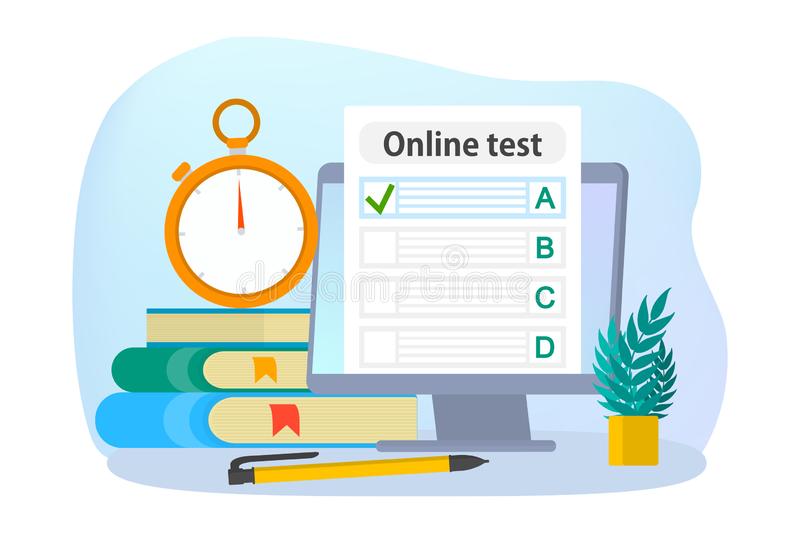 Odkaz na časový plán: https://fhs.utb.cz/o-fakulte/uredni-deska/harmonogram-akademickeho-roku/
Praxe 1. ročníky
Aktuální informace referentky praxí
Akademický senát FHS/UTB
význam a funkce senátu, představení zástupců
Příležitosti pro studenty
Studentská vědecká síla
Stipendium
https://fhs.utb.cz/veda-a-vyzkum/vedecko-vyzkumna-cinnost/svs-studentska-vedecka-sila/
SD_06_2018 https://fhs.utb.cz/mdocs-posts/sd_06_2018/?afterLogin=1

Studentská vědecká a odborná činnost -  SVOČ
Zajímavá finanční odměna
Výborný start pro BP a DP
https://fhs.utb.cz/veda-a-vyzkum/vedecko-vyzkumna-cinnost/svoc/
SD_03_2019 https://fhs.utb.cz/mdocs-posts/sd-03-2019/

ERASMUS+
Studijní výjezdy do zahraničí
Kontaktní osoba: Mgr. Jana Býmová, bymova@utb.cz
https://fhs.utb.cz/o-fakulte/mezinarodni-vztahy/studium-a-praxe-v-zahranici/erasmus-studium/
Příležitosti pro studenty
Cvičné hodiny v hudebně (A/312)
Jmenný seznam    (Z1KL1, UP5KL, Z3HN2, UP5FL, Z1FL1)
Vstup na kartu
Podpisová listina
Zodpovědnost za učebnu a vybavení

Rozvrh cvičných hodin:
Pondělí      17:00-19:00
Úterý         12:00-17:00
Středa        14:00-19:00
Čtvrtek       12:00-19:00
Pátek          08:00-12:00
Čas na Vaše otázky
Děkujeme za pozornost
Kontakt ústavu:
usp-zam@fhs.utb.cz